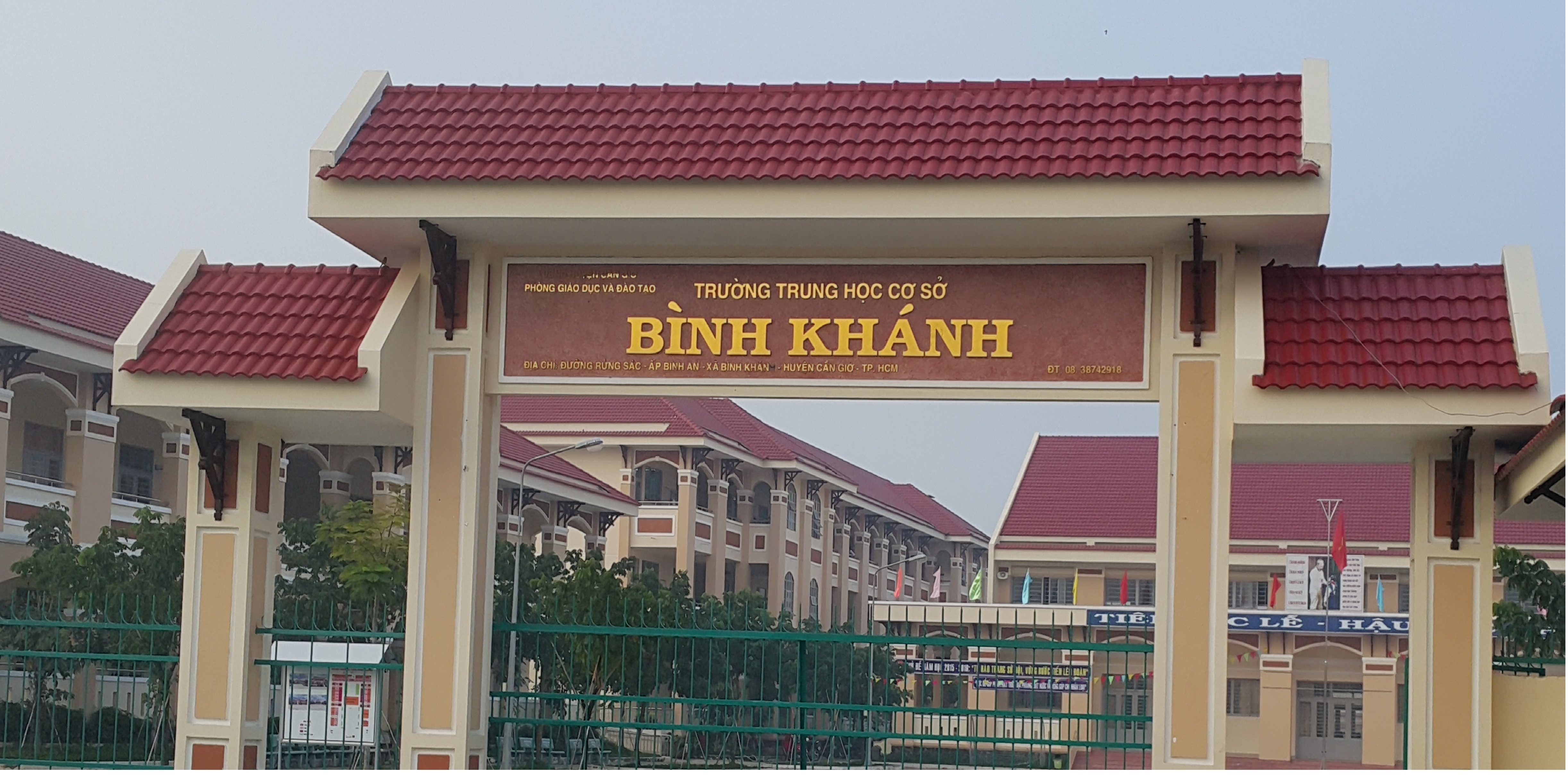 CHÀO MỪNG CÁC EM HỌC SINH
TỔ: NGỮ VĂN
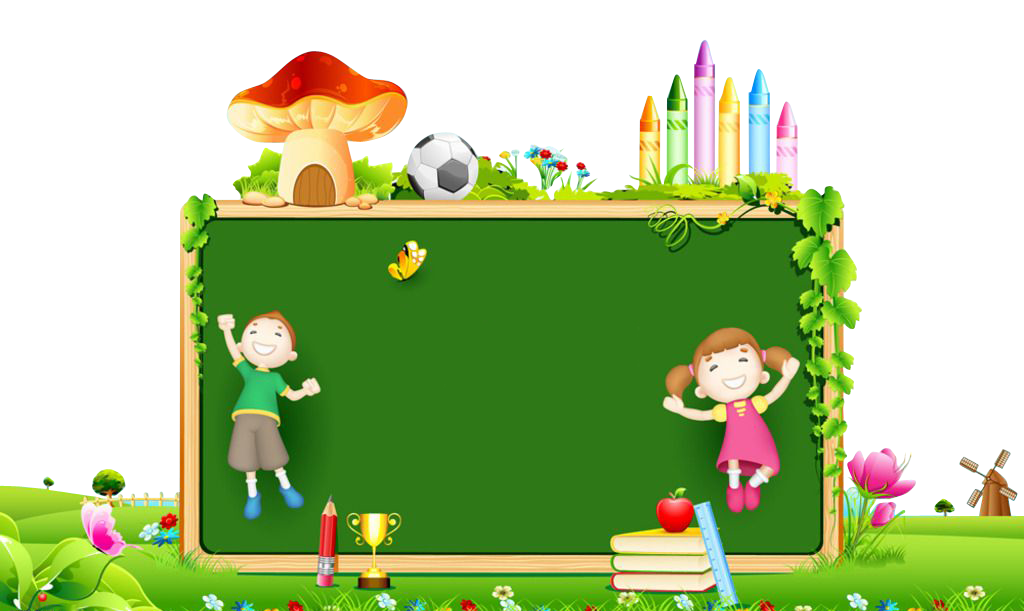 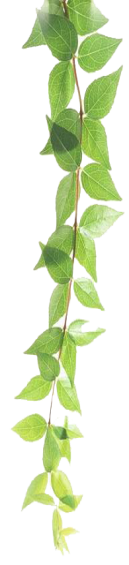 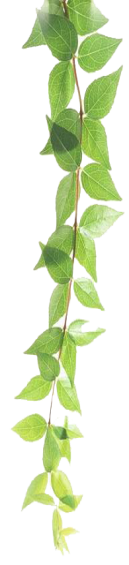 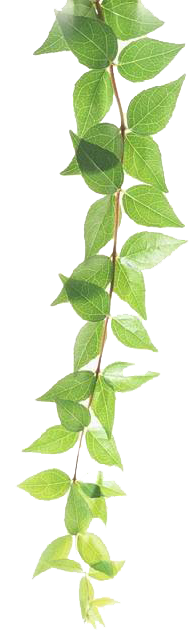 Tiết 57: ÔN TẬP
(13 Tiết)
Các câu hỏi SGK
1. Hãy tóm tắt nội dung của ba văn bản trong bài học?
2. Theo em, cách cảm nhận cuộc sống của các nhân vật trong ba văn bản có điểm gì giống và khác nhau?
3. Trong ba văn bản trên, văn bản nào thuộc thể loại truyện đồng thoại? Dựa vào đâu em cho là như vậy?
4. Điền những đặc điểm của kiểu bài kể lại một trải nghiệm của bản thân vào trong sơ đồ sgk.
5. Em rút ra được bài học kinh nghiệm gì về cách kể lại một trải nghiệm của bản thân?
6. Qua những gì đã học trong bài này, em nghĩ gì về ý nghĩa của trải nghiệm đối với cuộc sống của chúng ta?
Phiếu học tập số 1:
Nhiệm vụ: HS thực hiện câu hỏi 1
Câu hỏi 1: Hãy tóm tắt nội dung của ba văn bản trong bài học?
Câu 1
Phiếu học tập số 2:
Nhiệm vụ: HS thực hiện câu hỏi 2
Câu hỏi 2:Theo em, cách cảm nhận cuộc sống của các nhân vật trong ba văn bản có điểm gì giống và khác nhau?
Câu 2
Câu 3. Trong ba văn bản trên, văn bản nào thuộc thể loại truyện đồng thoại? Dựa vào đâu em cho là như vậy?
Cá nhân
Cá nhân
Cá nhân
Cá nhân
Câu 3
Phiếu học tập số 4:
Nhiệm vụ: HS thực hiện câu hỏi 4
Câu hỏi 4: Điền những đặc điểm của kiểu bài kể lại một trải nghiệm của bản thân vào trong sơ đồ sgk.
Người viết kể về diễn biến của sự việc mà mình đã trải qua và để lại
Trình bày các sự việc theo trình tự hợp lí, kết hợp kể và tả
Nêu ý nghĩa của trải nghiệm đối với bản thân
Dùng ngôi thứ nhất để chia sẻ trải nghiệm của bản thân
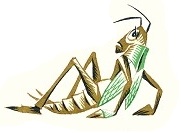 Câu 5. Em rút ra được bài học kinh nghiệm gì về cách kể lại một trải nghiệm của bản thân?
Hs làm việc cá nhân
Câu 5
6. Qua những gì đã học trong bài này, em nghĩ gì về ý nghĩa của trải nghiệm đối với cuộc sống của chúng ta?
Hs làm việc cá nhân
Câu 6
Tham khảo 
        Qua những bài học này, em hiểu rằng trong cuộc sống những trải nghiệm sẽ giúp ta có thêm nhiều kinh nghiệm sống, biết cách cảm nhận thiên nhiên, con người. Từ đó, em hiểu được những giá trị trong cuộc sống và hoàn thiện nhân cách, tâm hồn mình hơn.
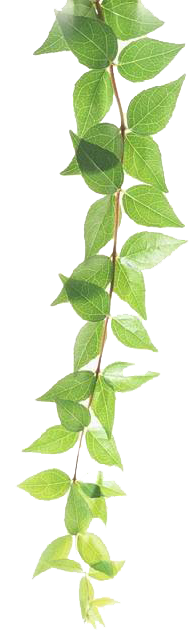 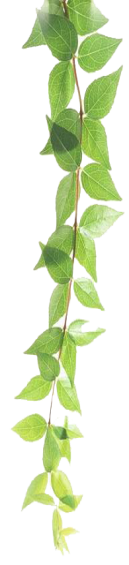 Dặn dò:
Đọc trước bài số 5: Trò chuyện cùng thiên nhiên.
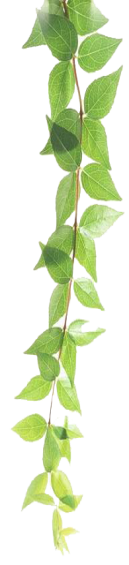 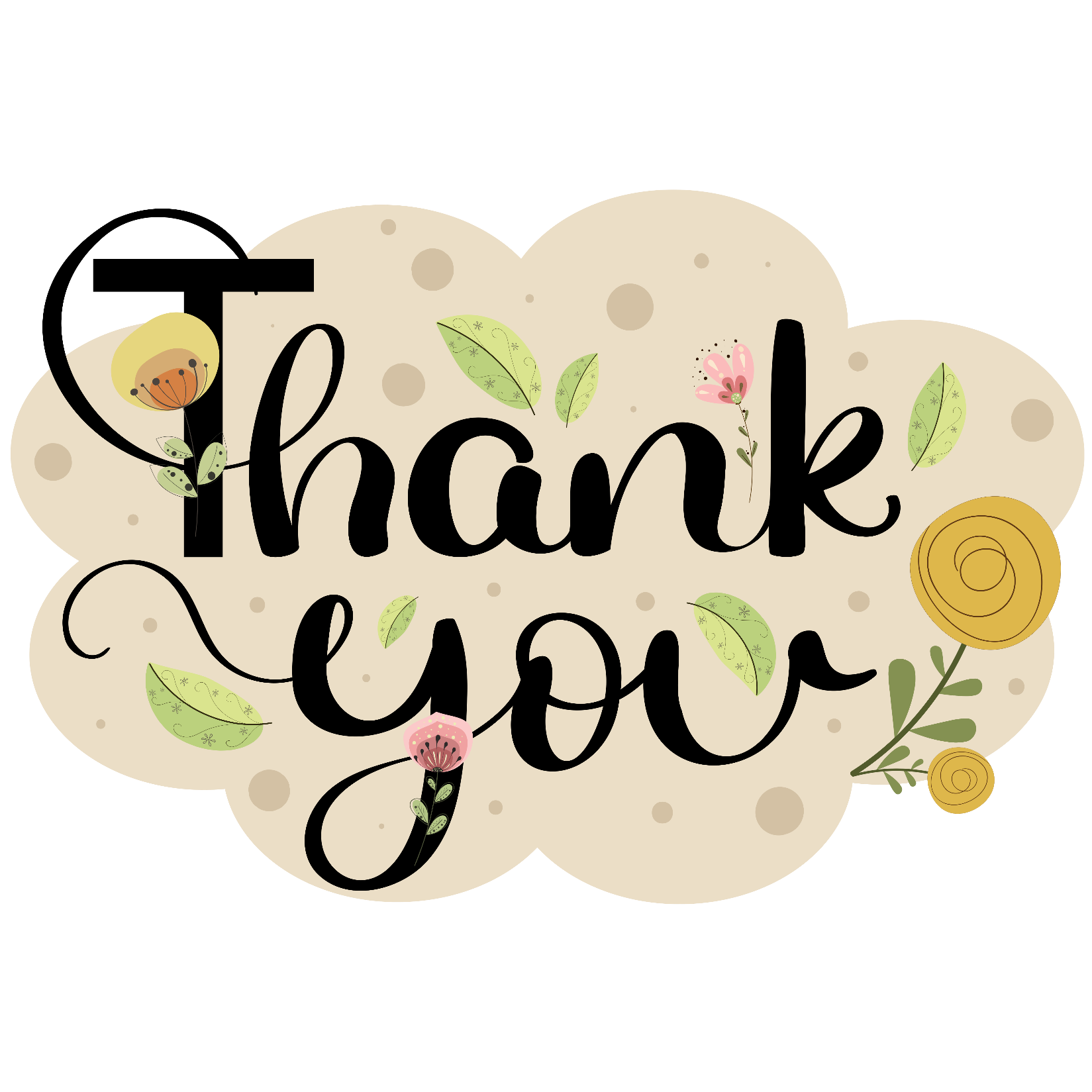 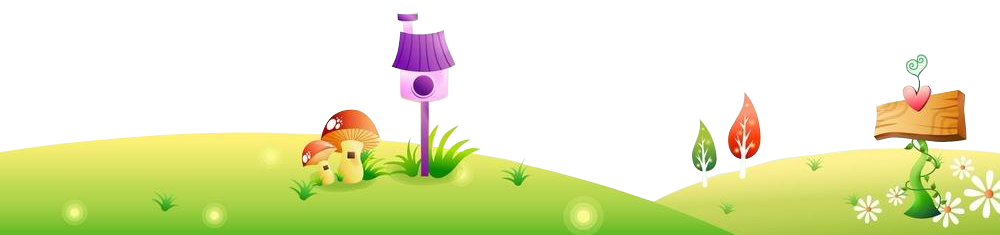